POIŠČI PREDMET NA SLIKI
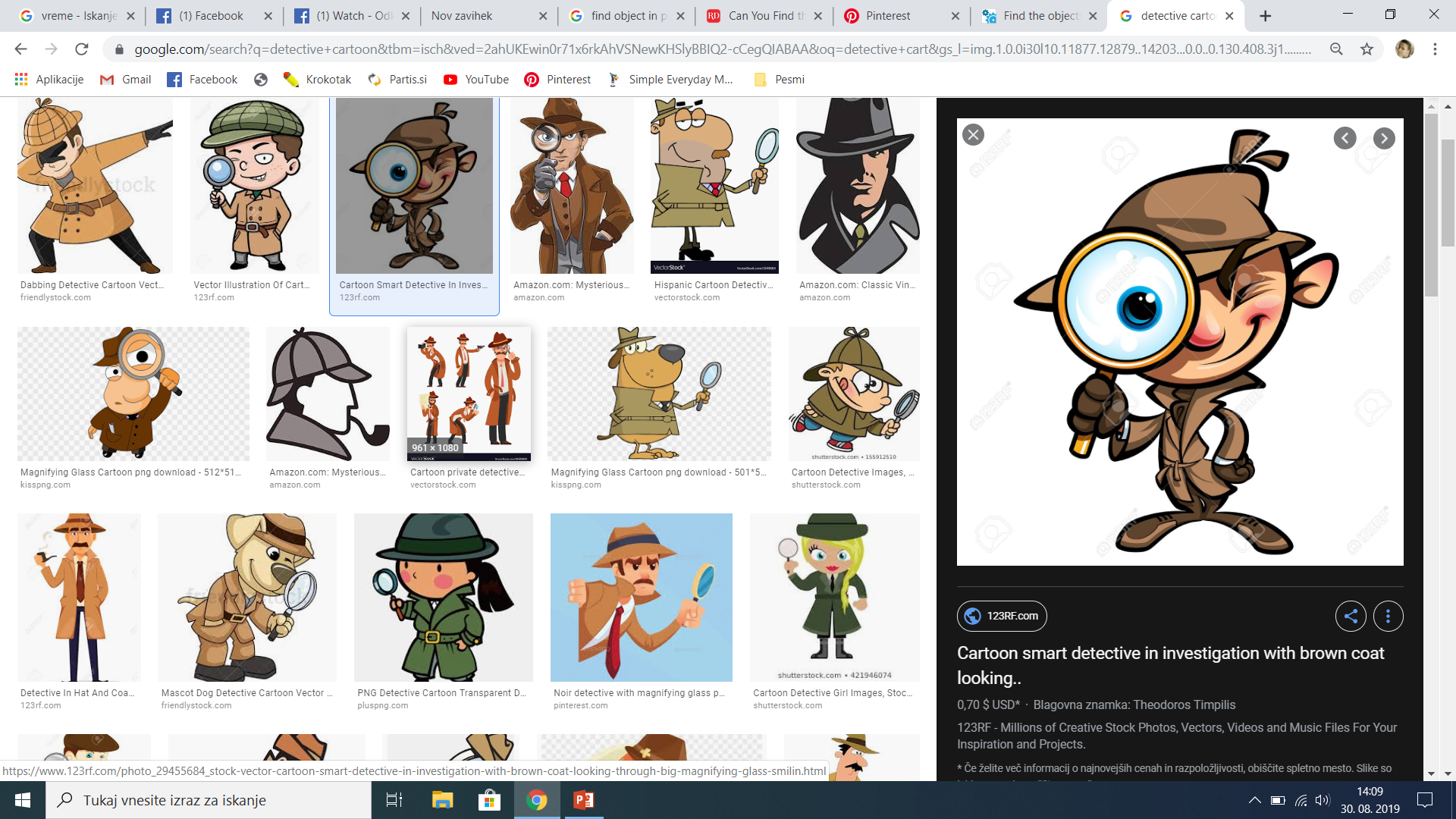 Maruša Globačnik
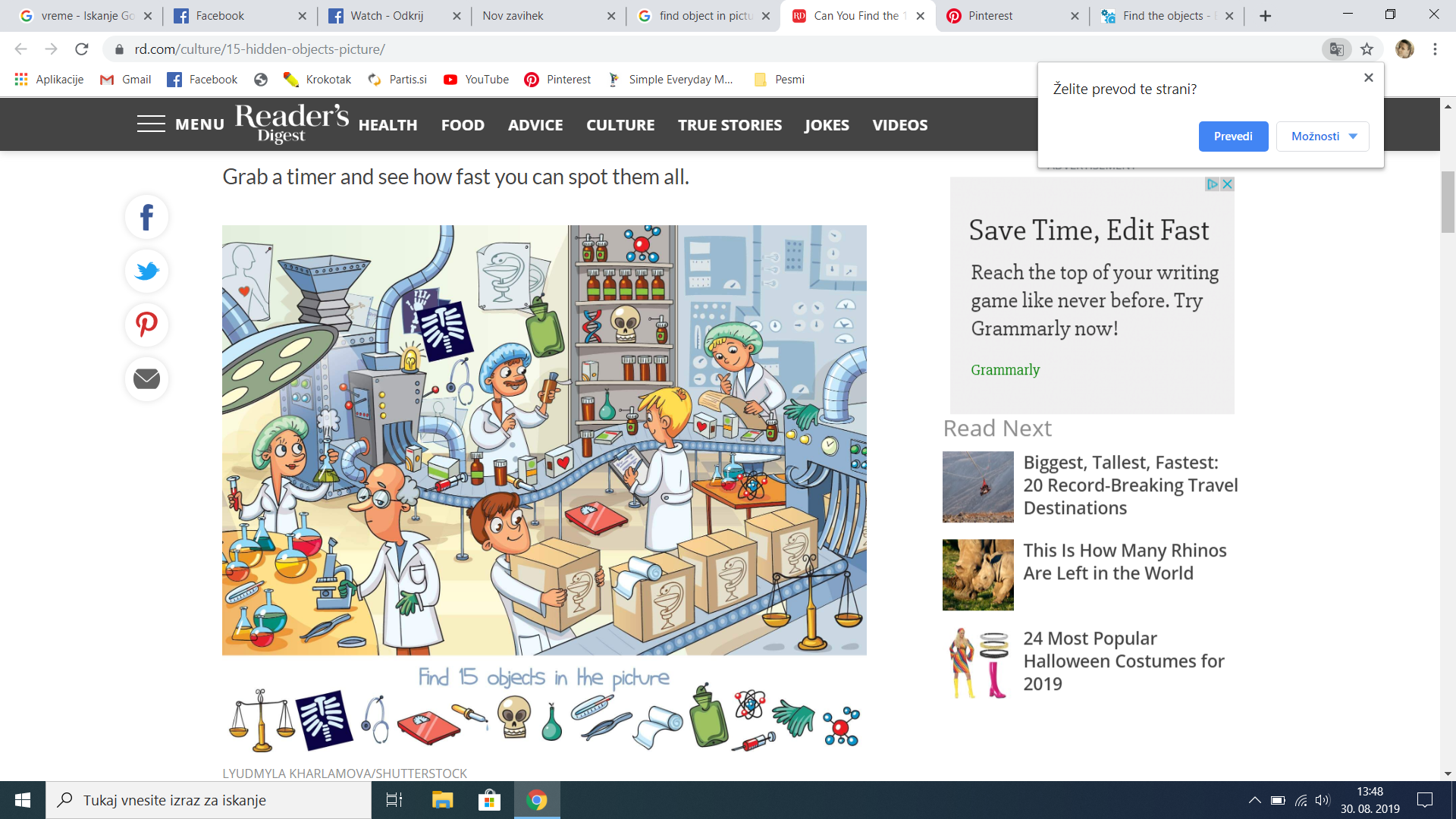 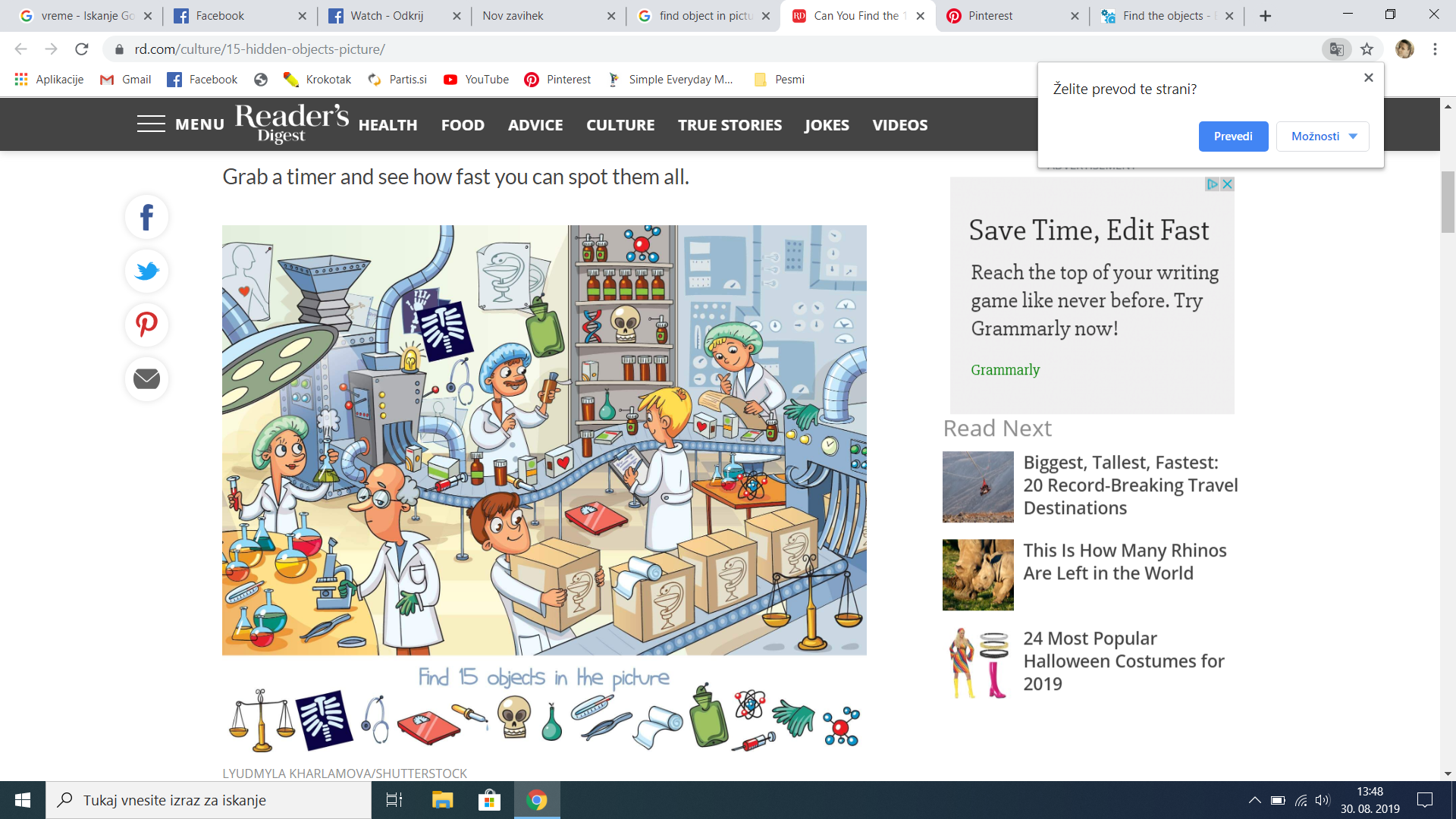 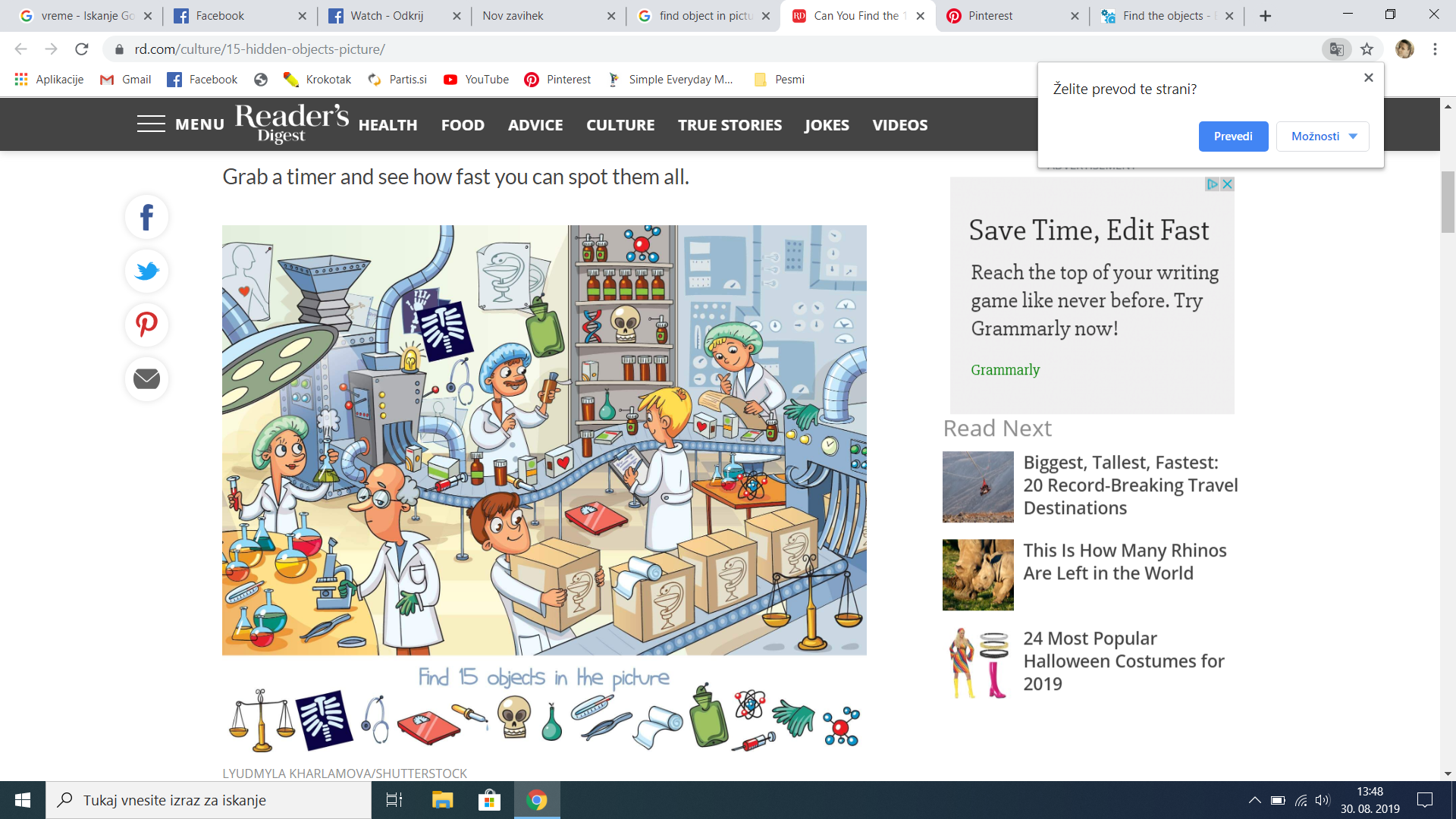 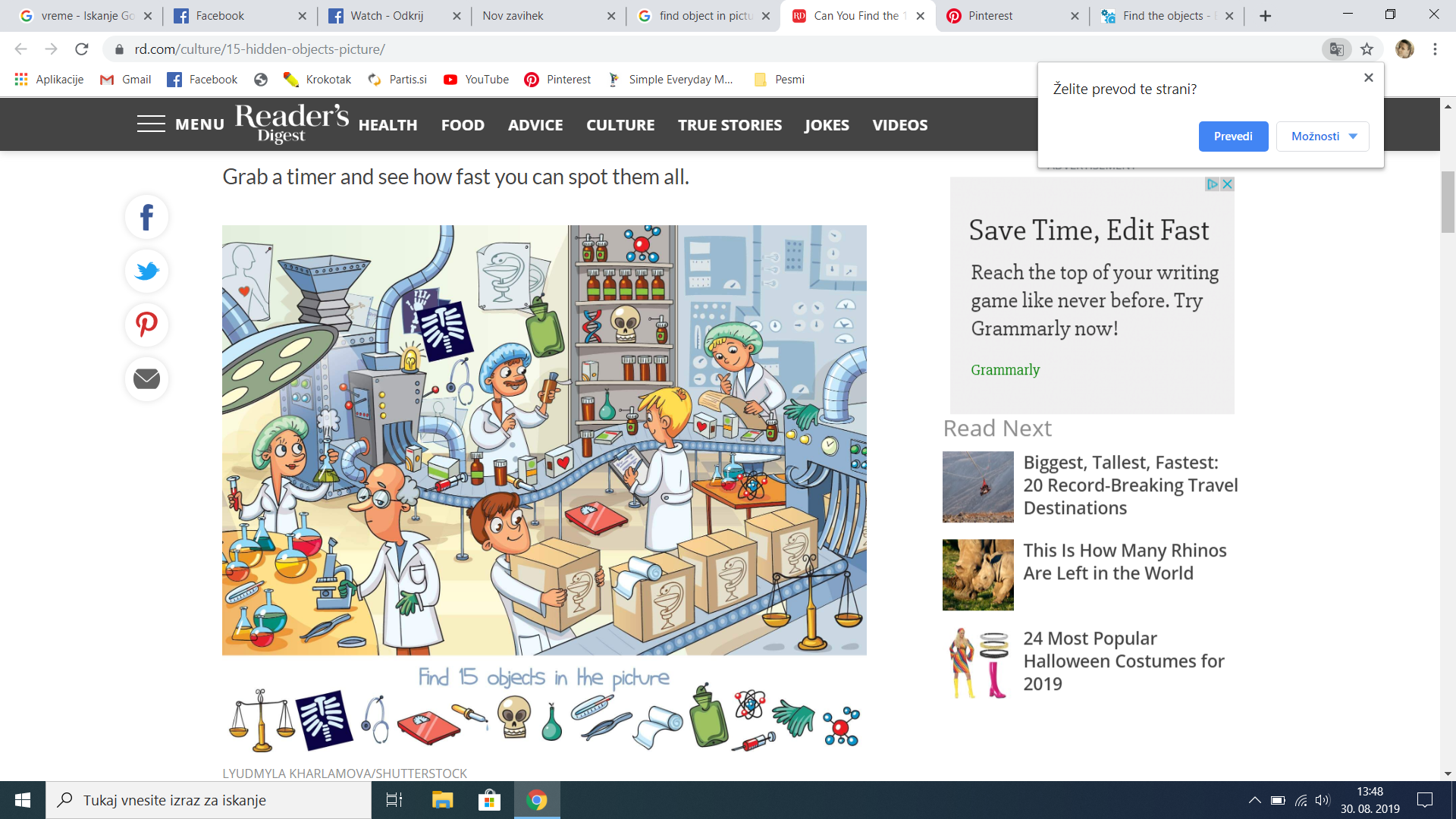 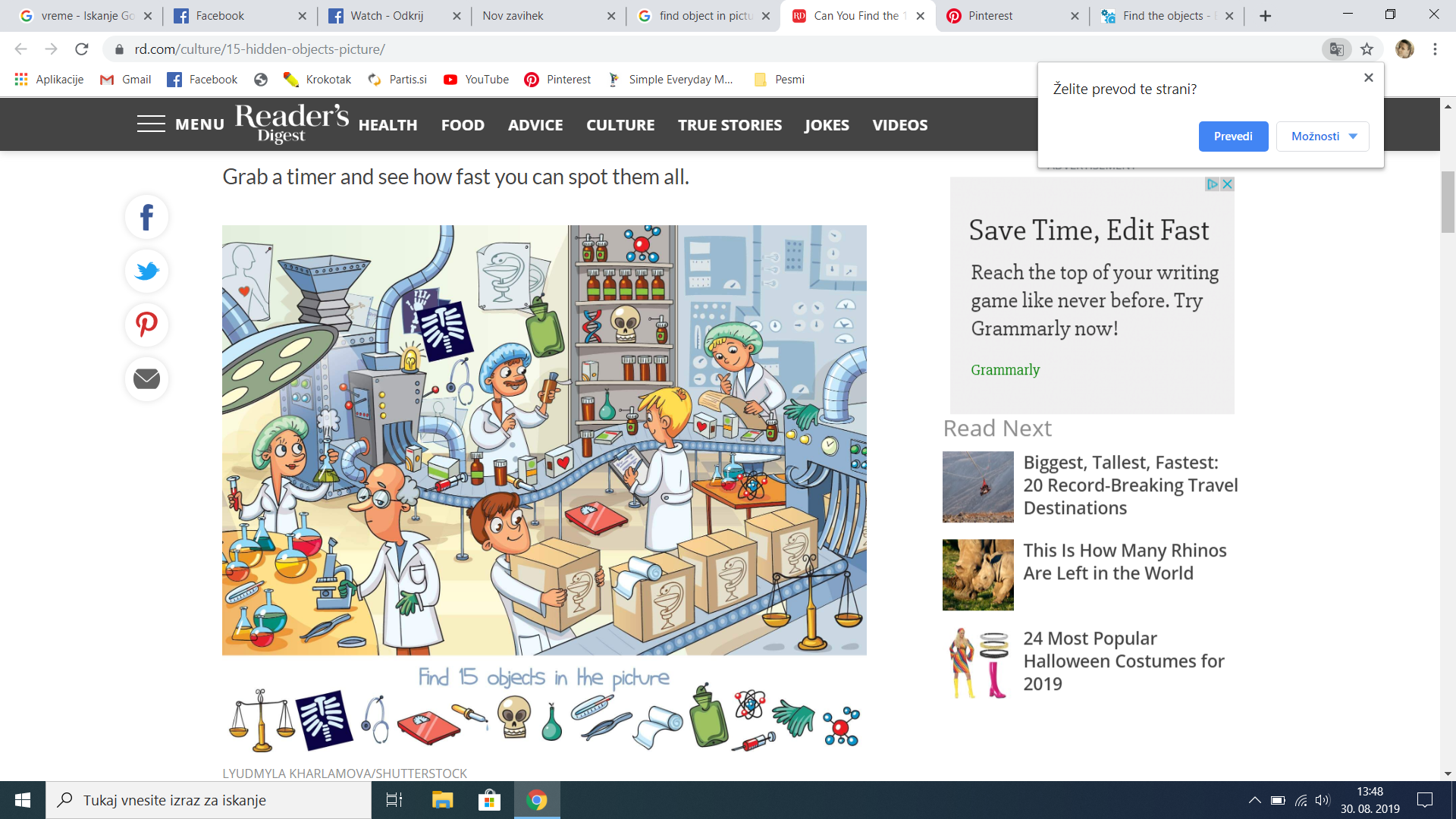 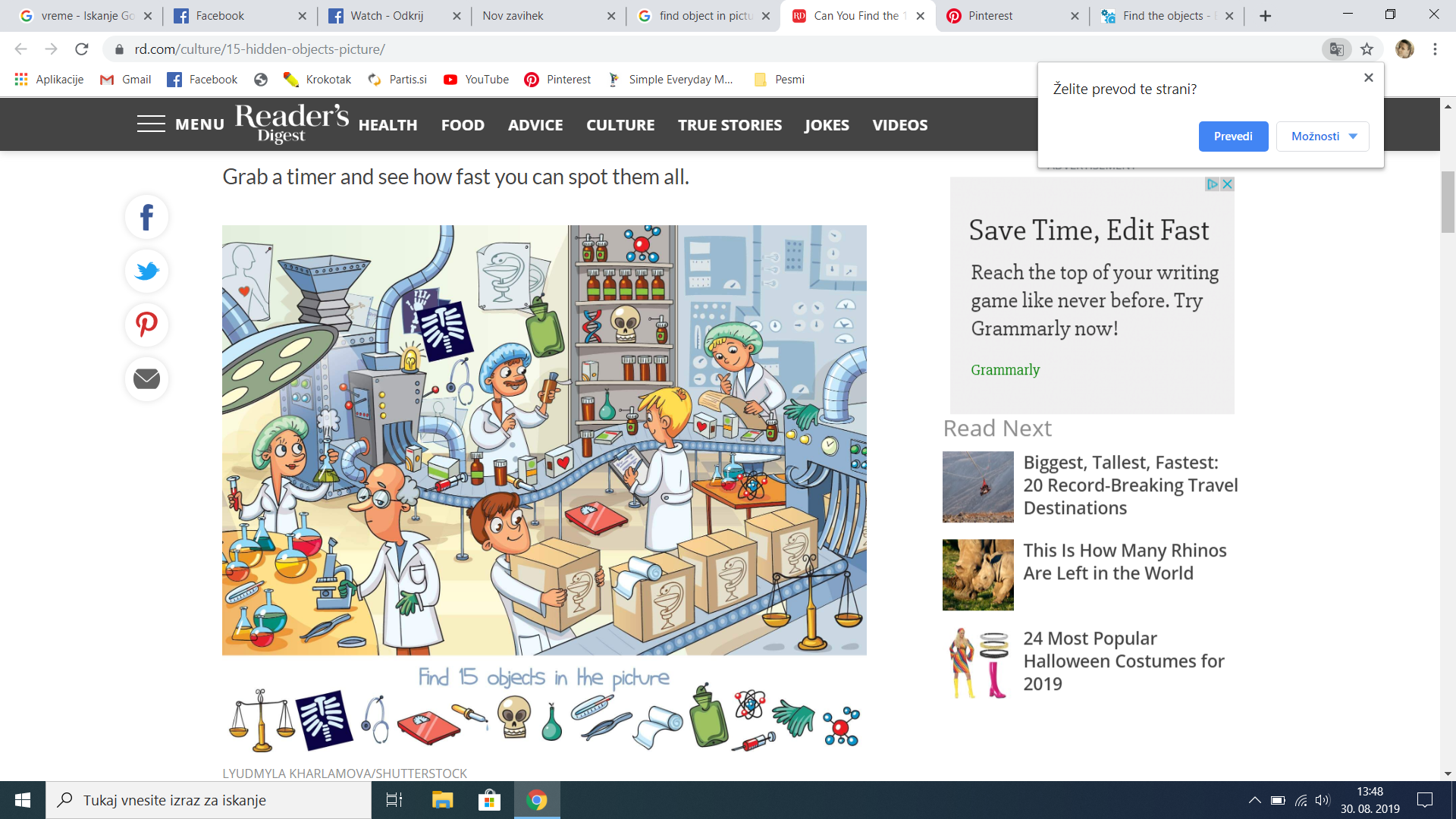 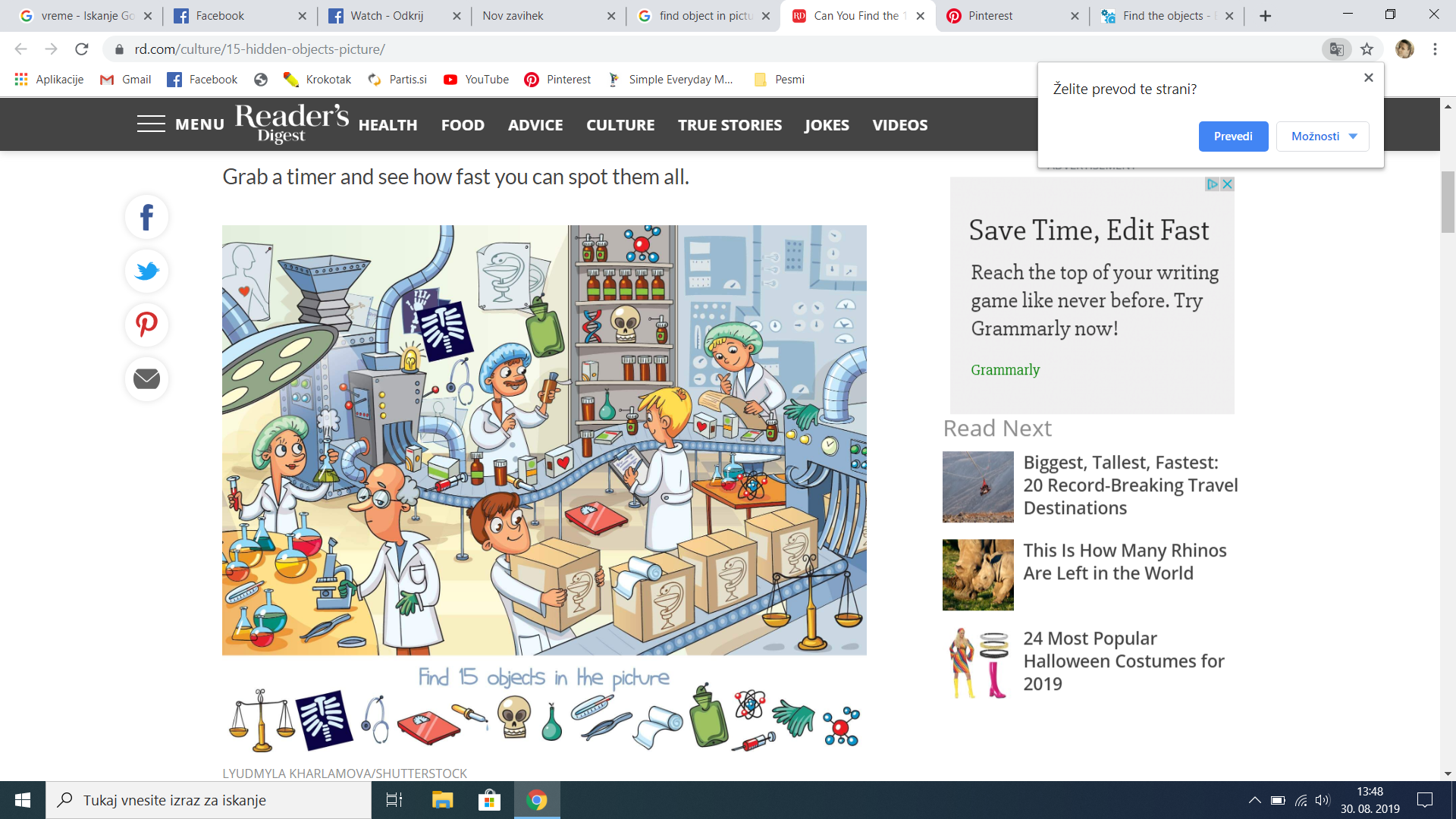 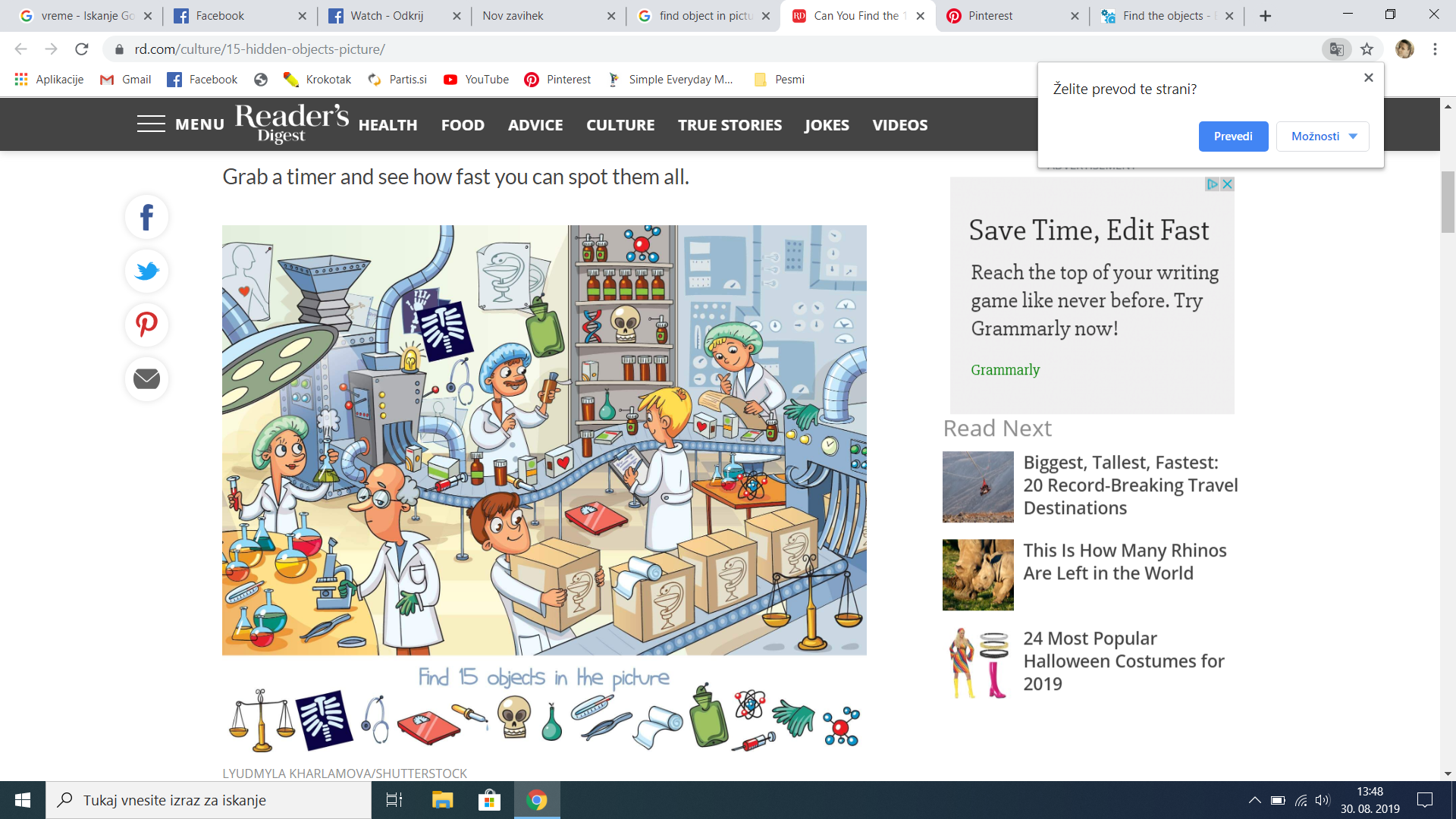 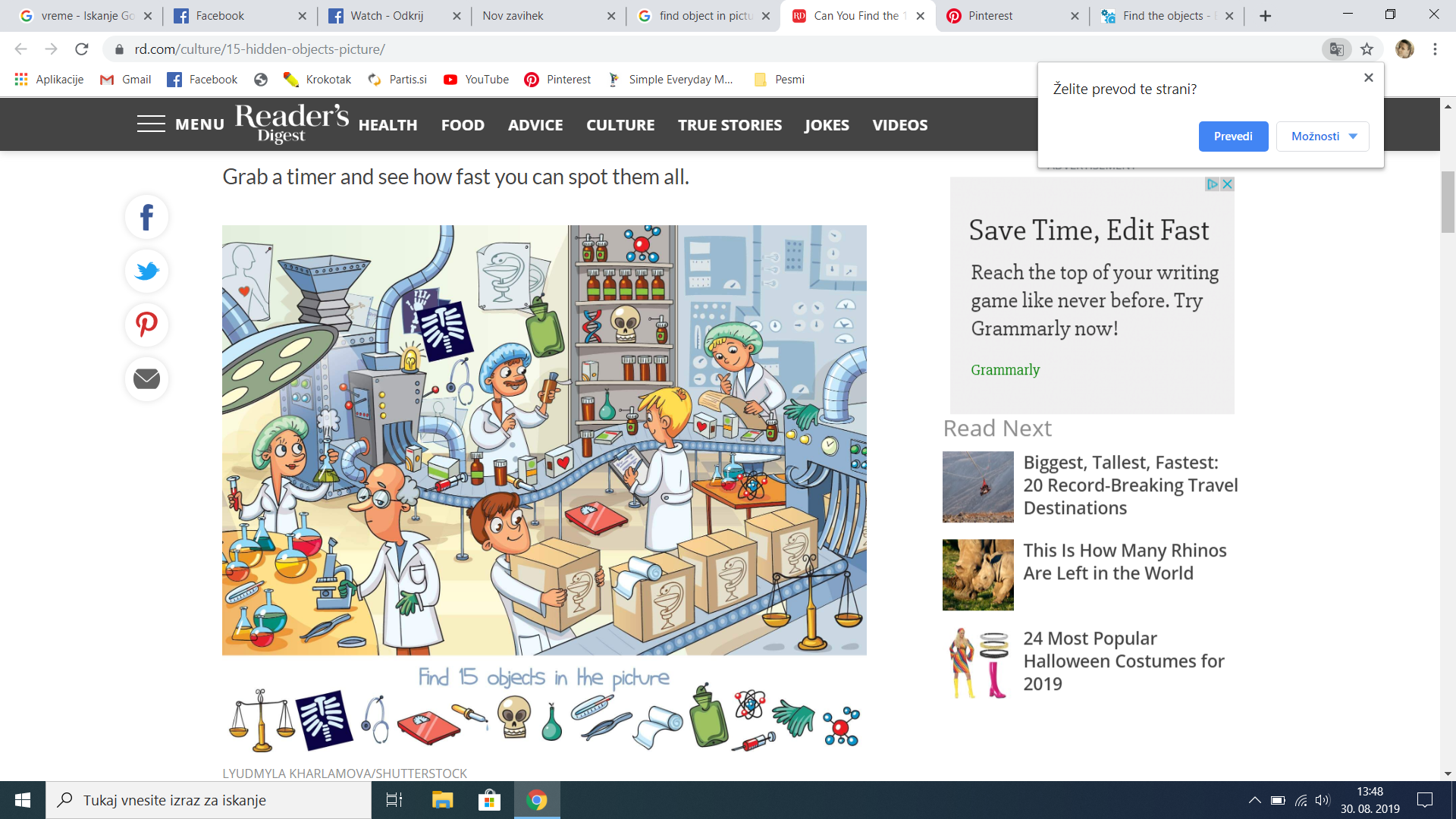 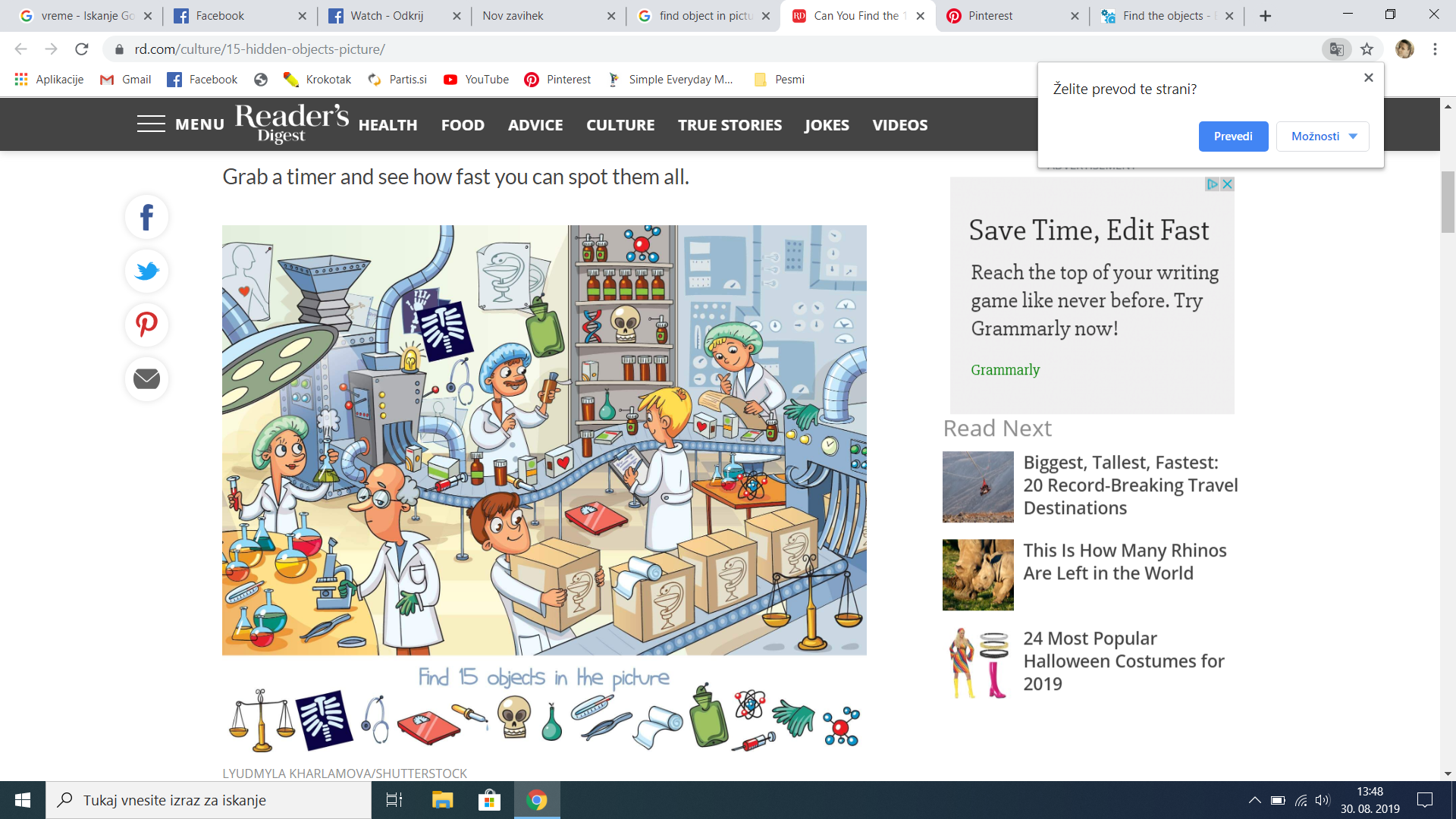 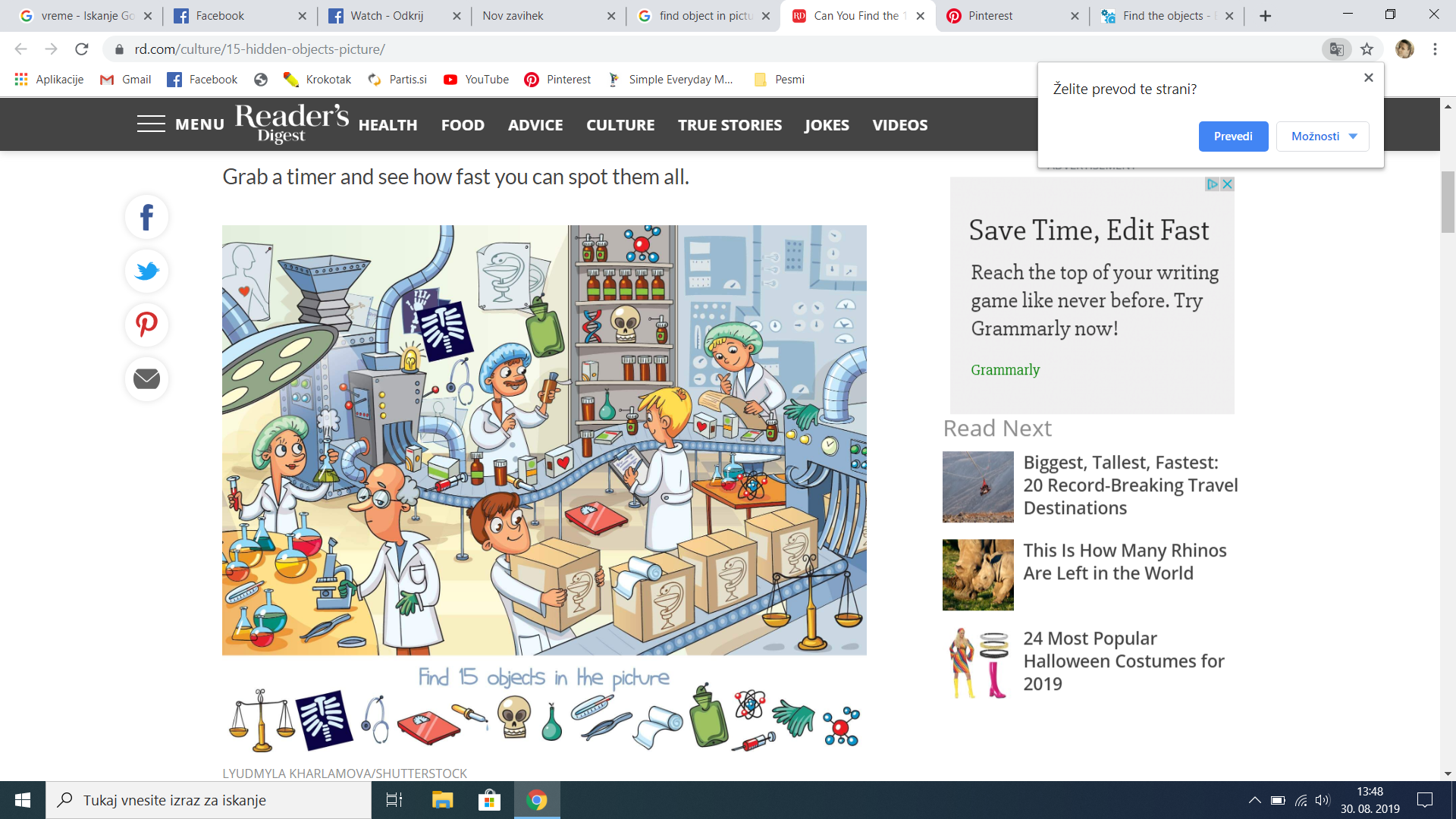 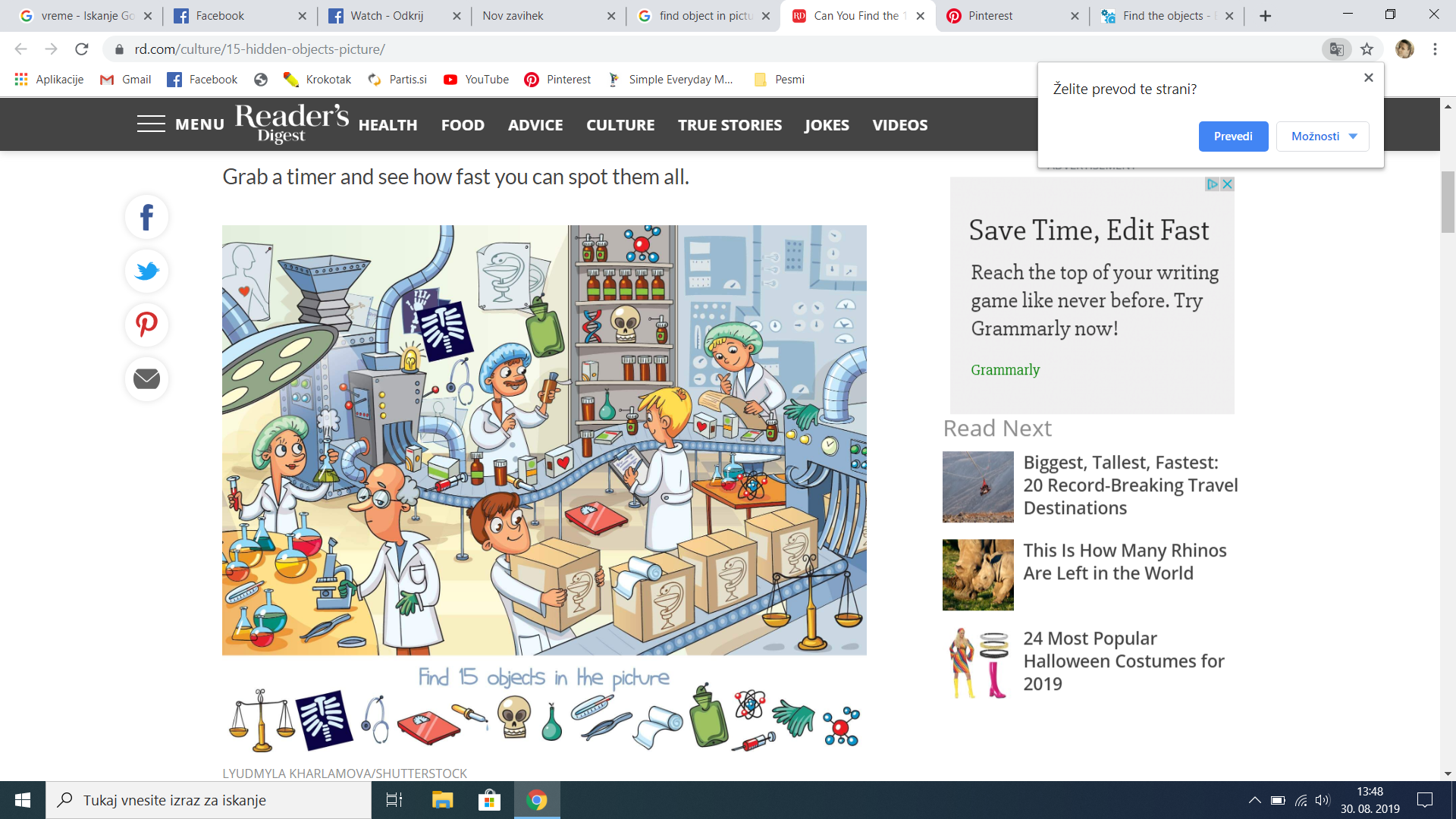 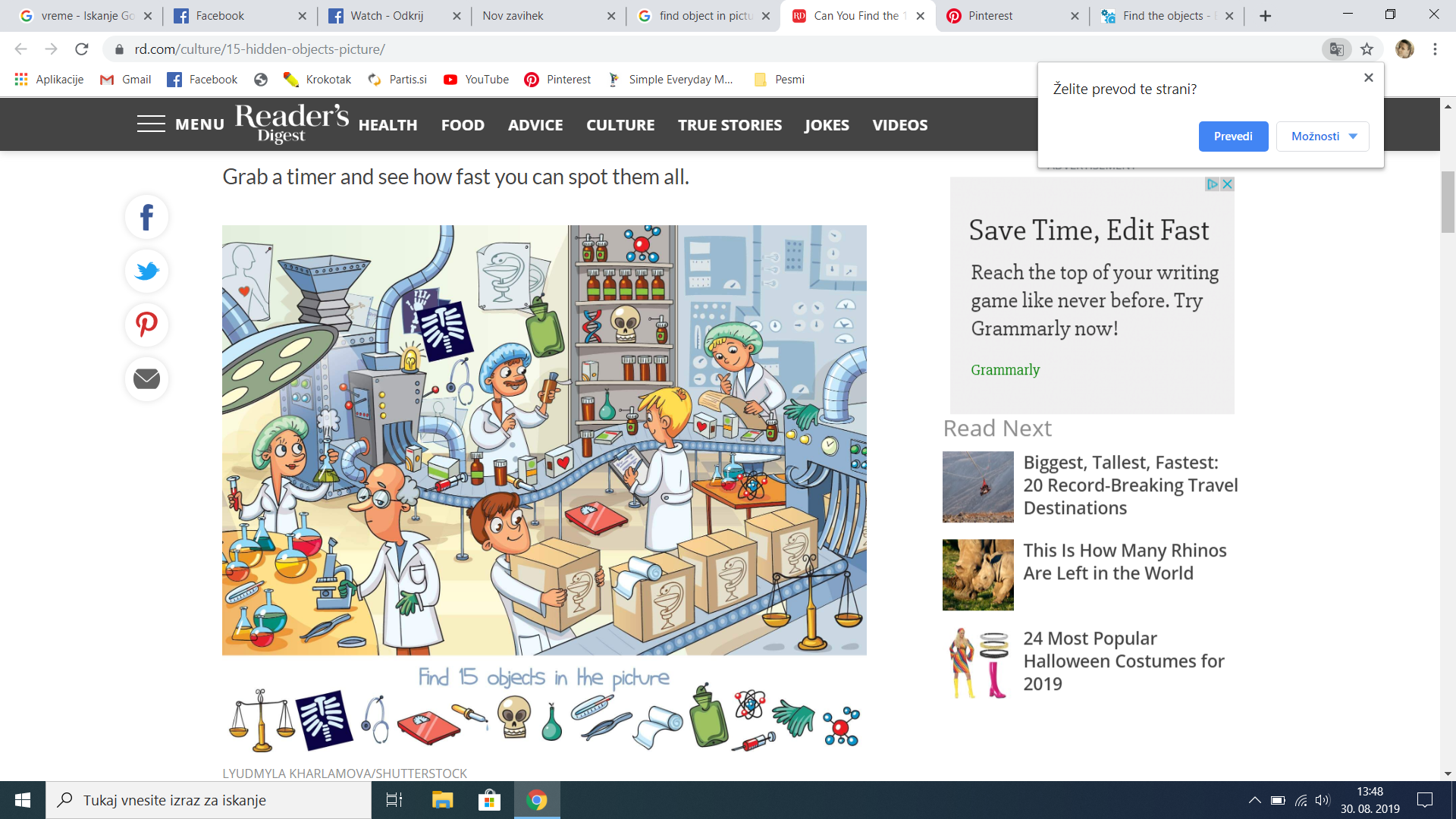 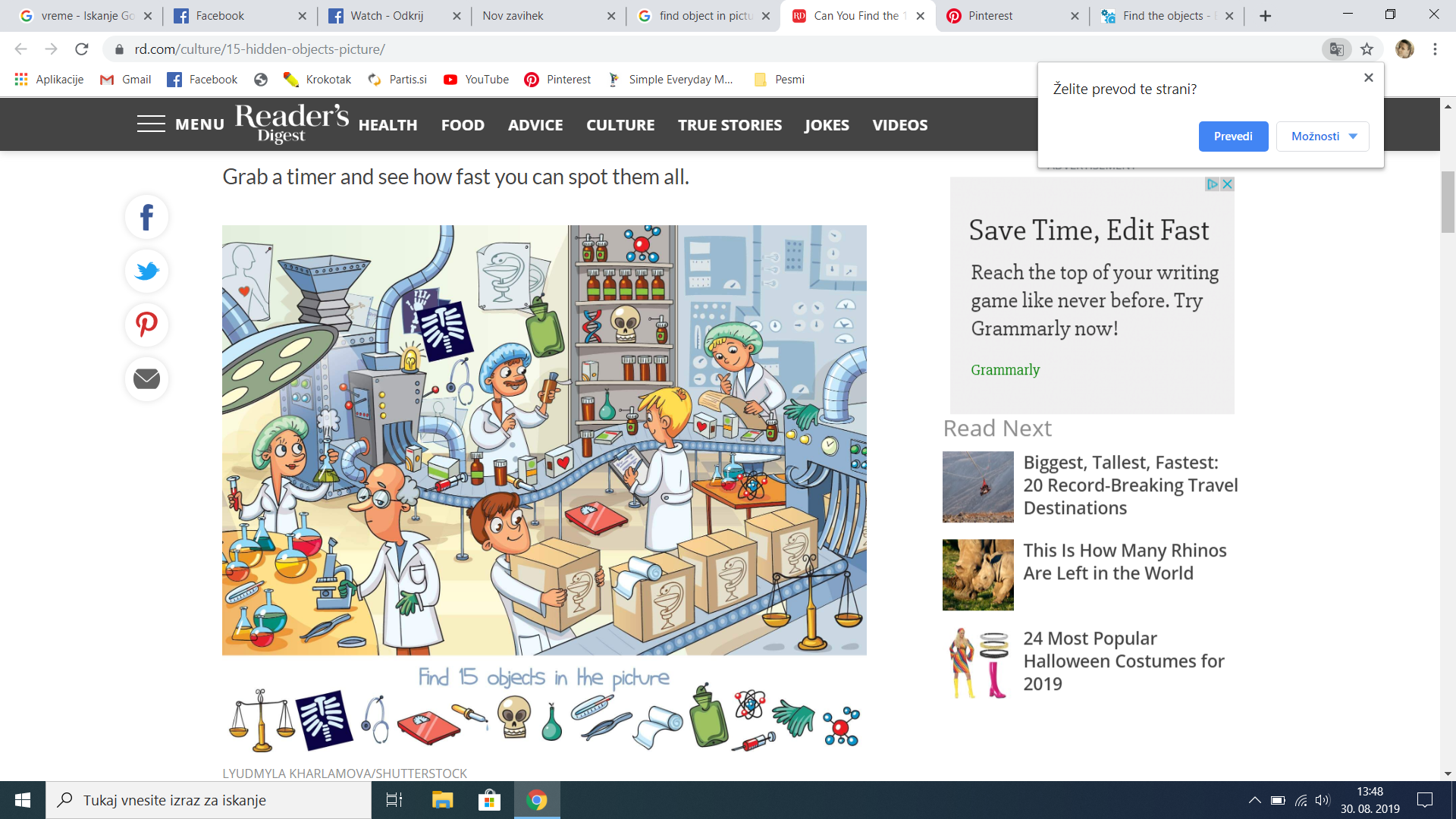 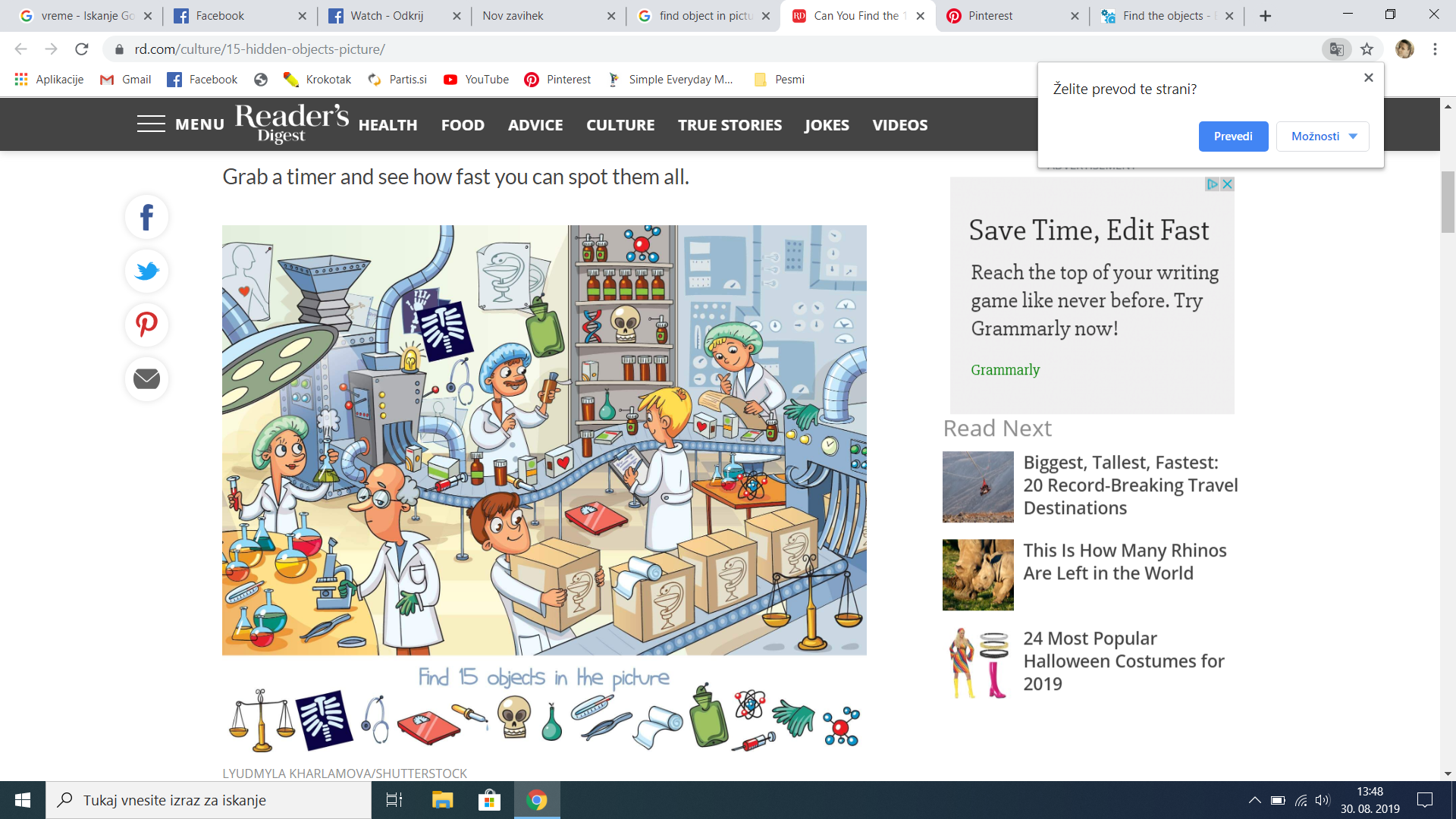 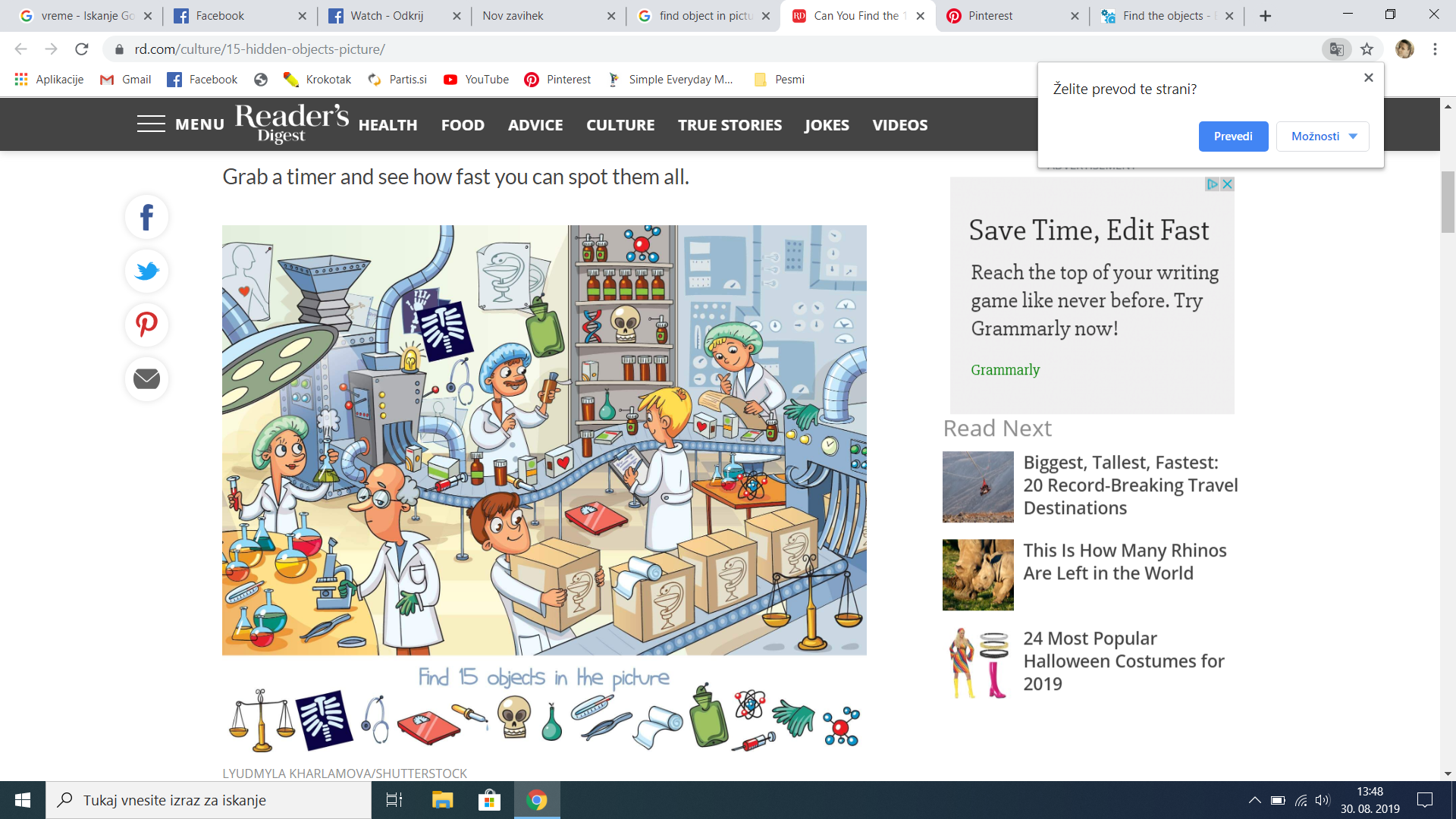 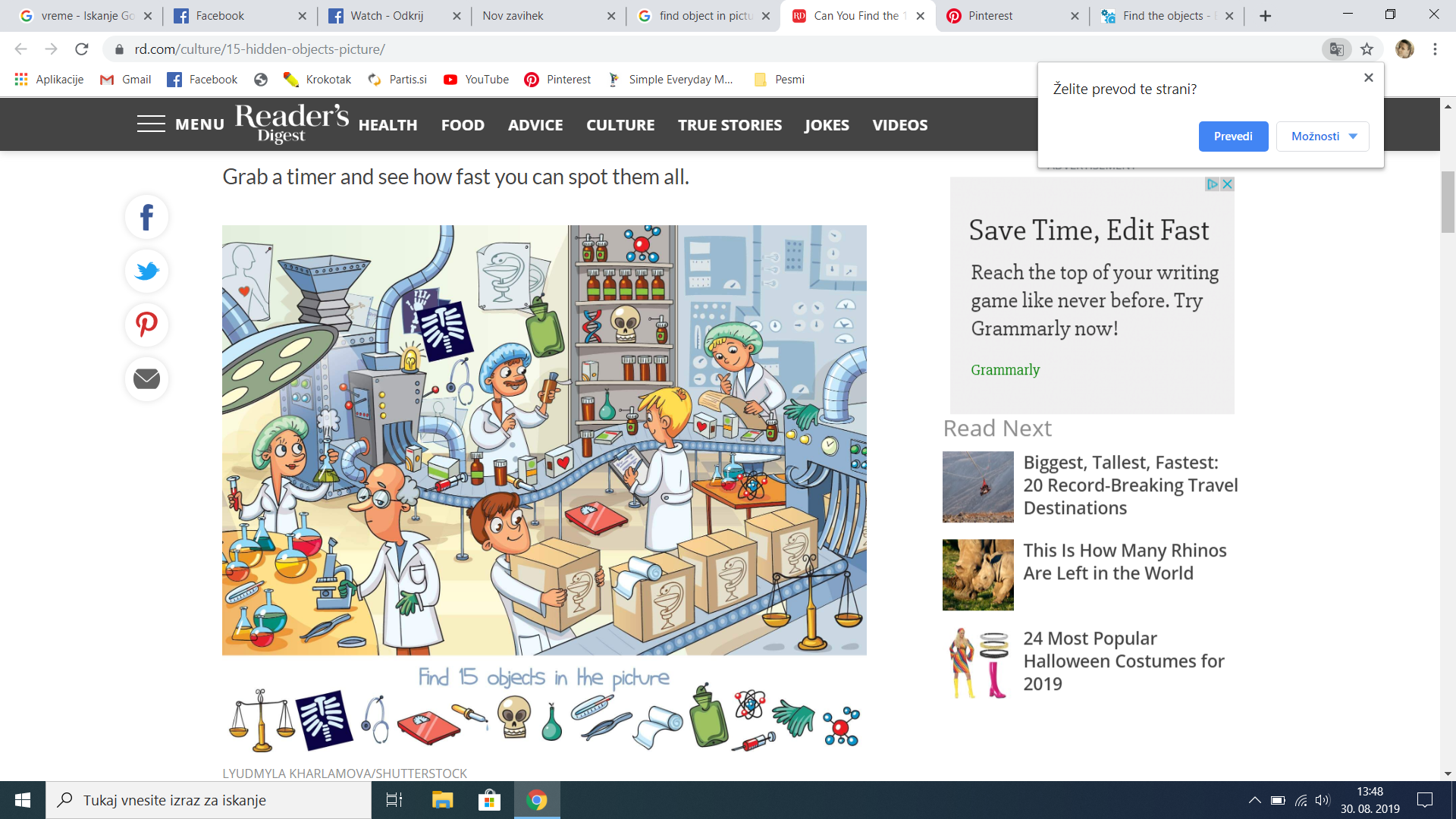 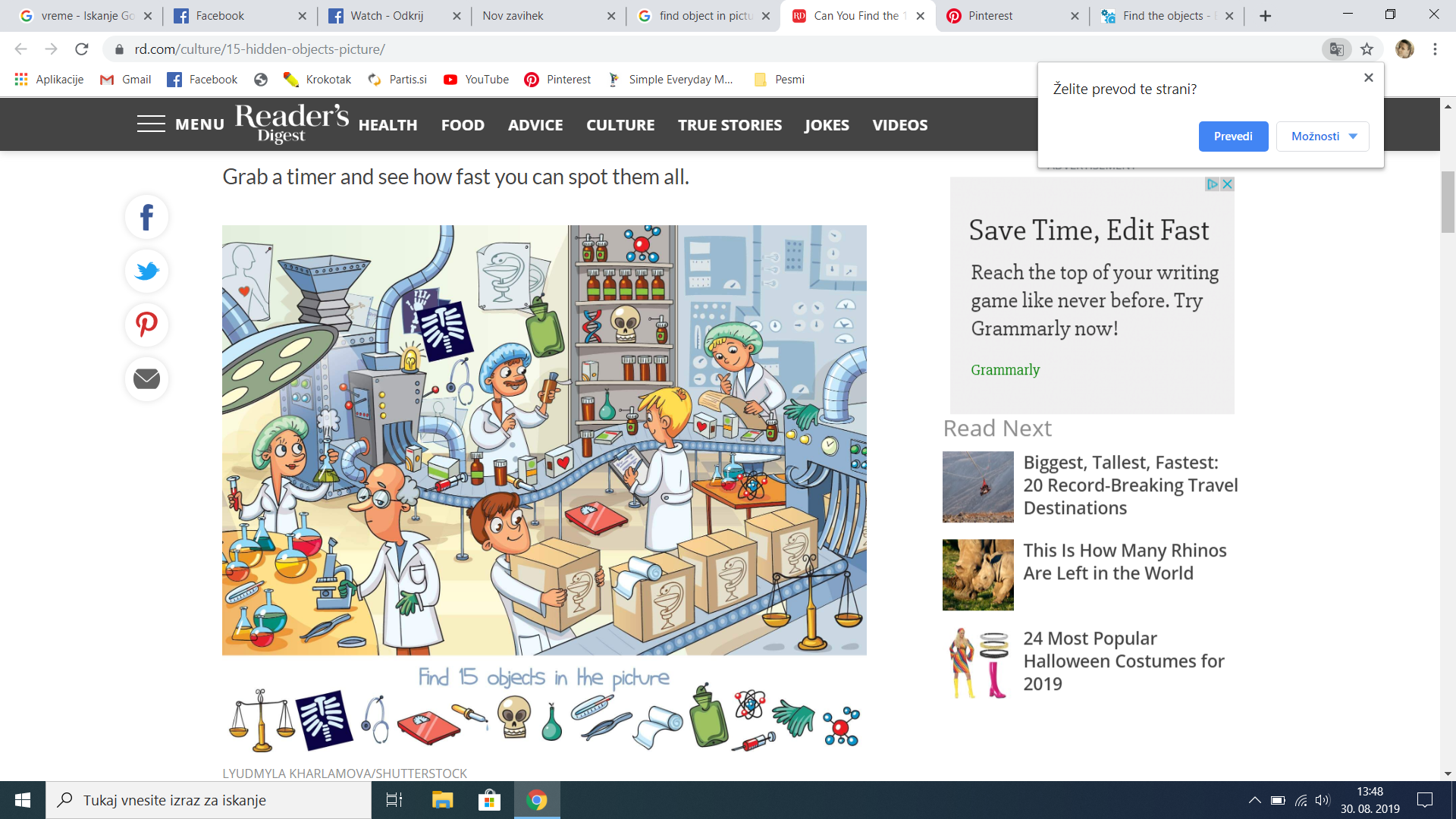 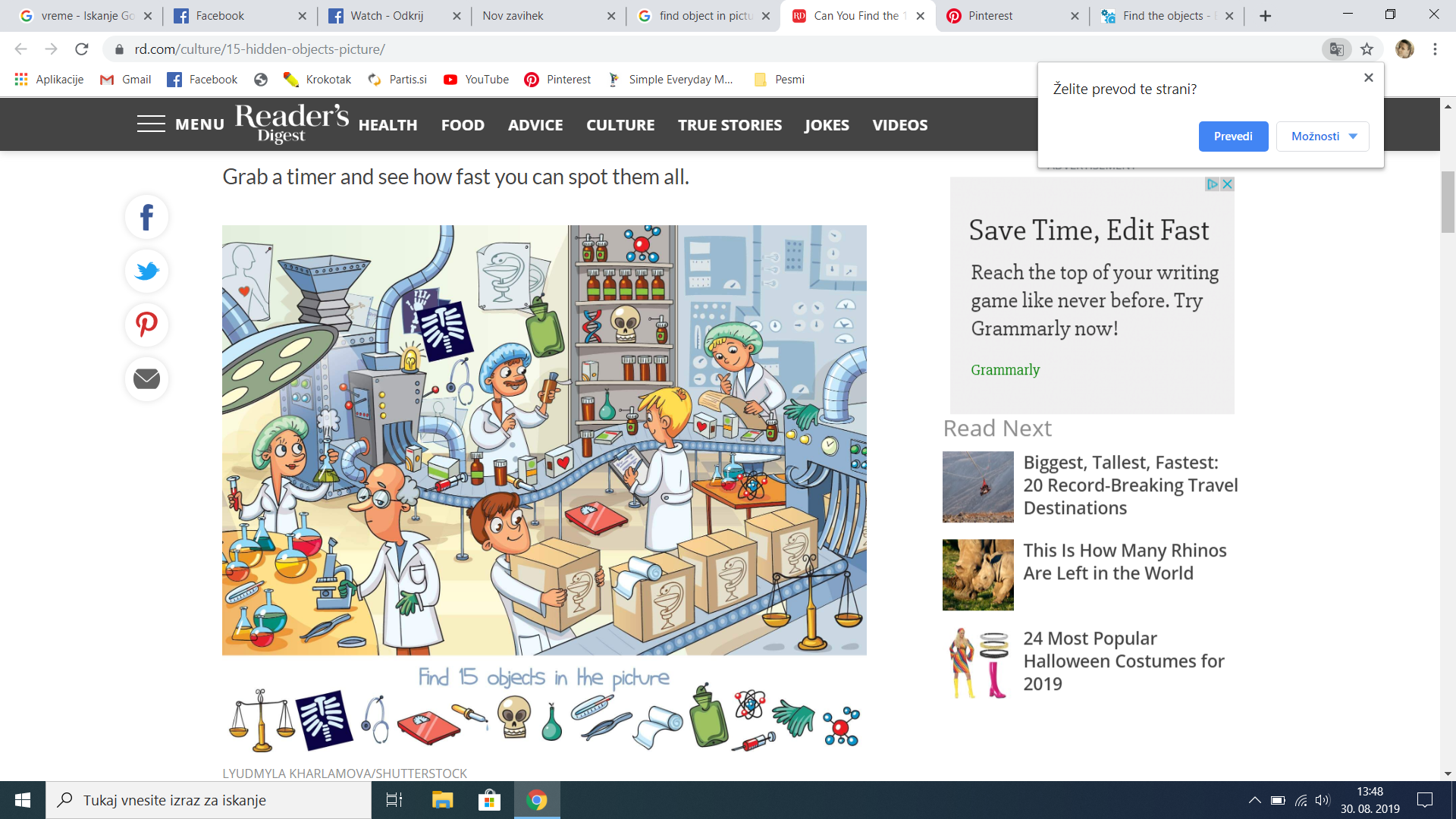 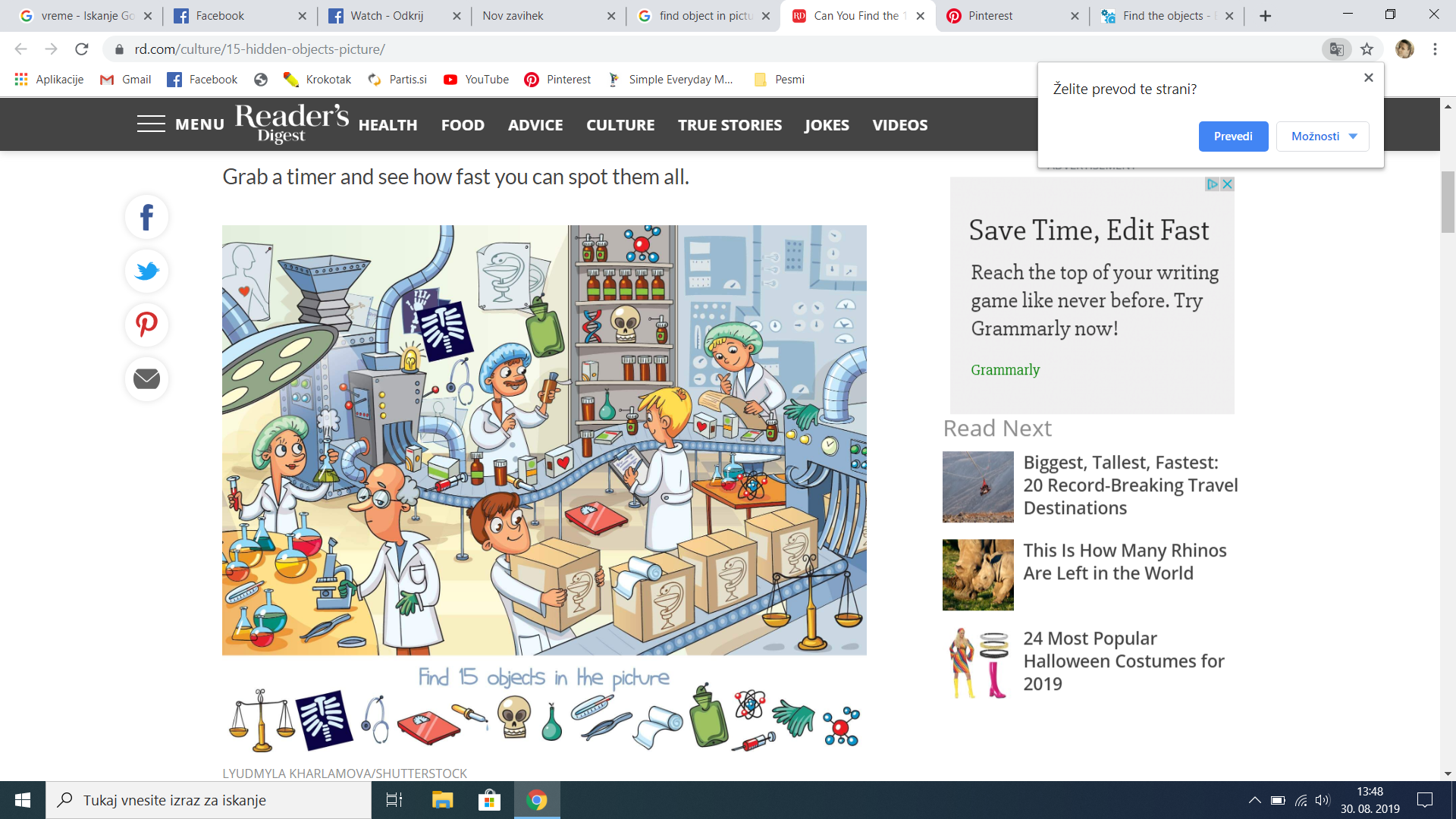 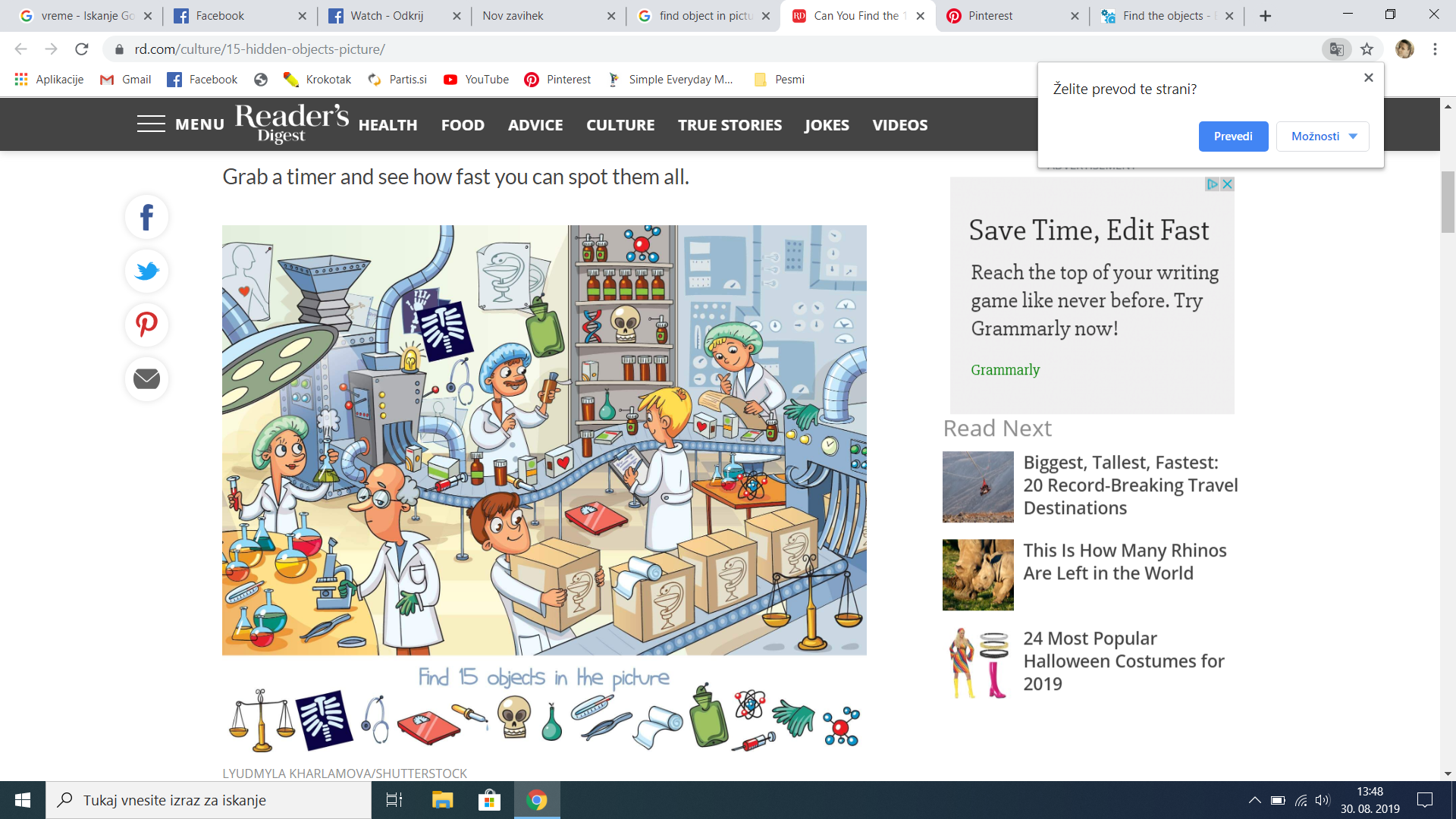 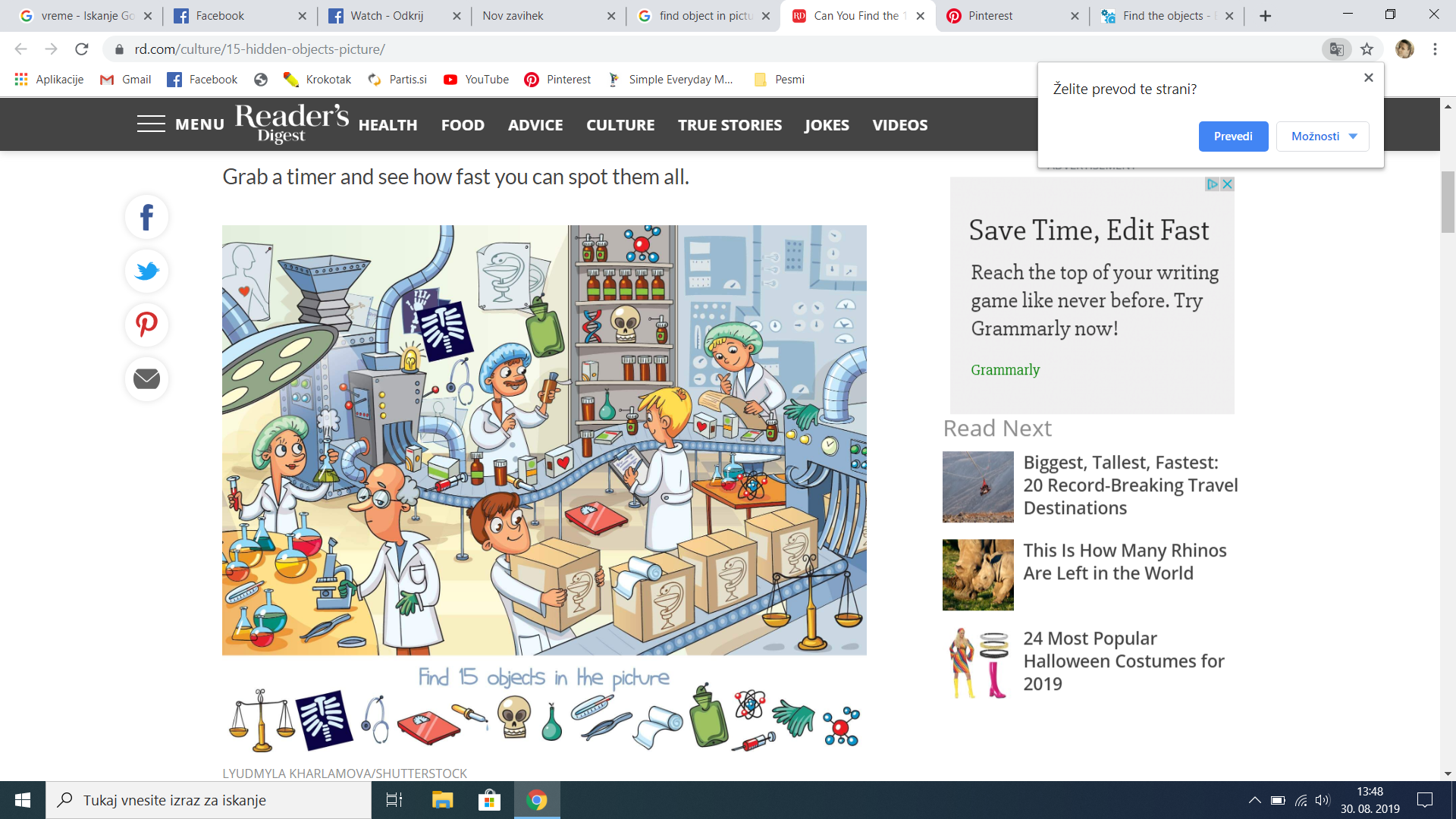 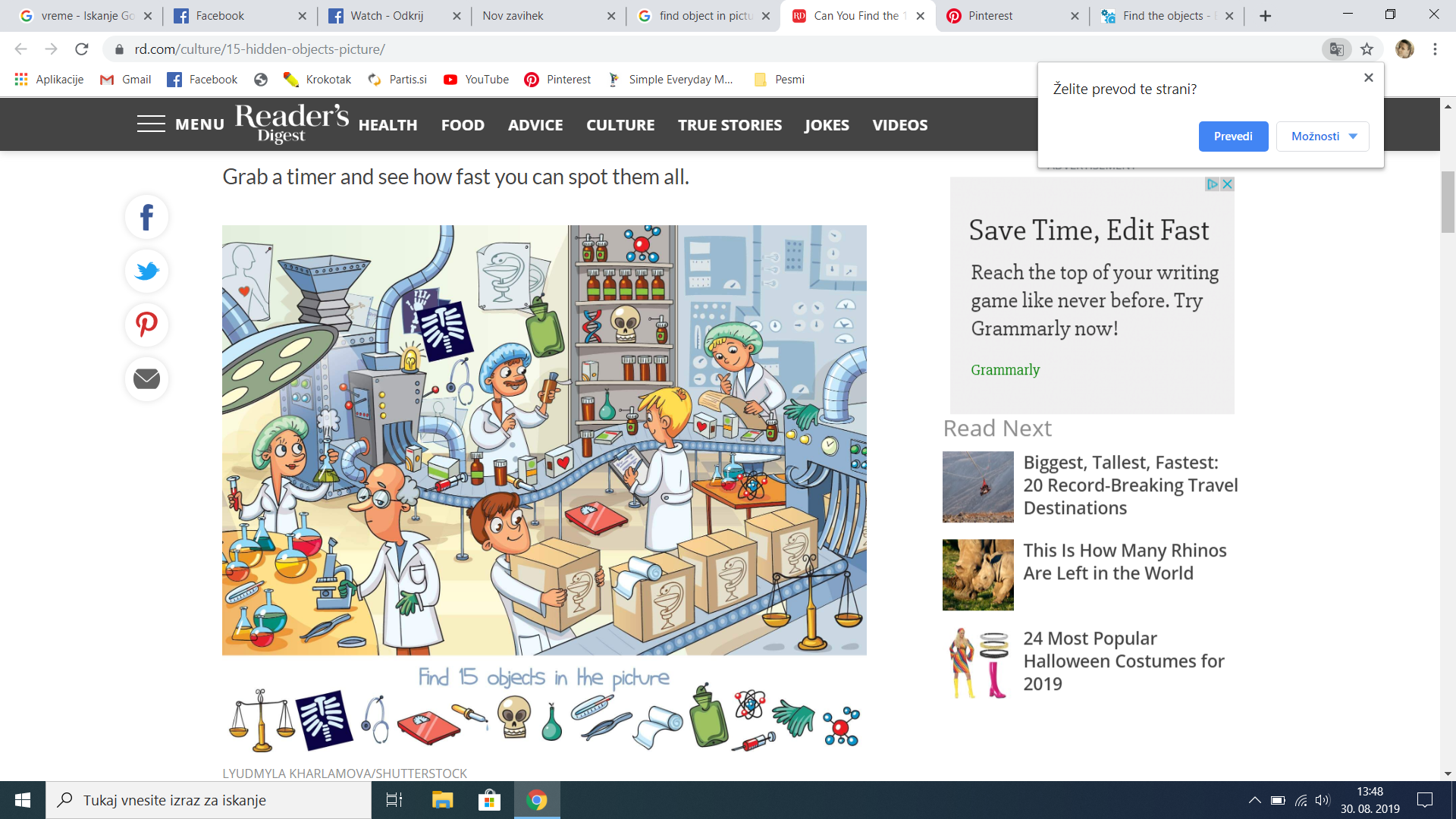 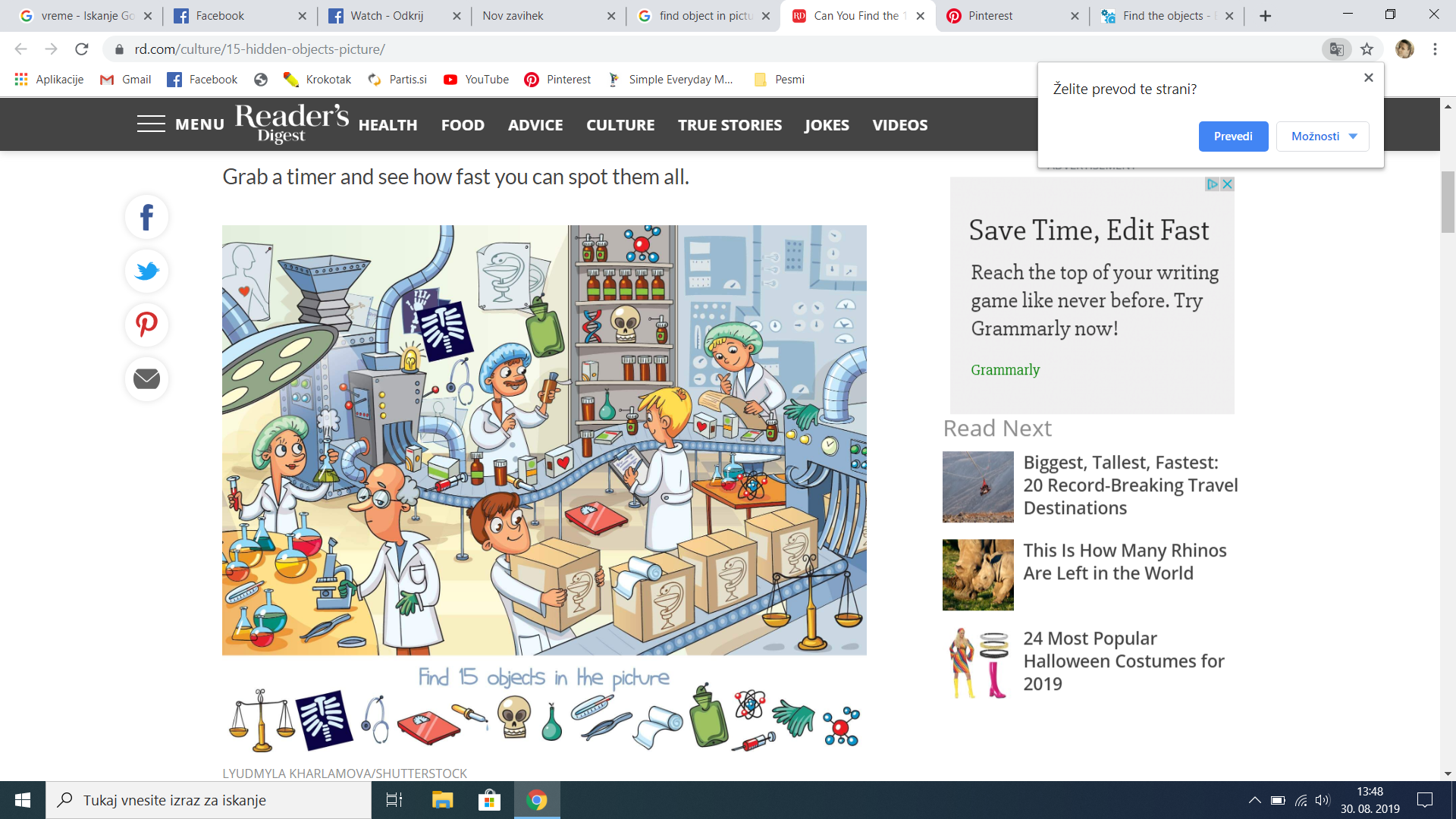 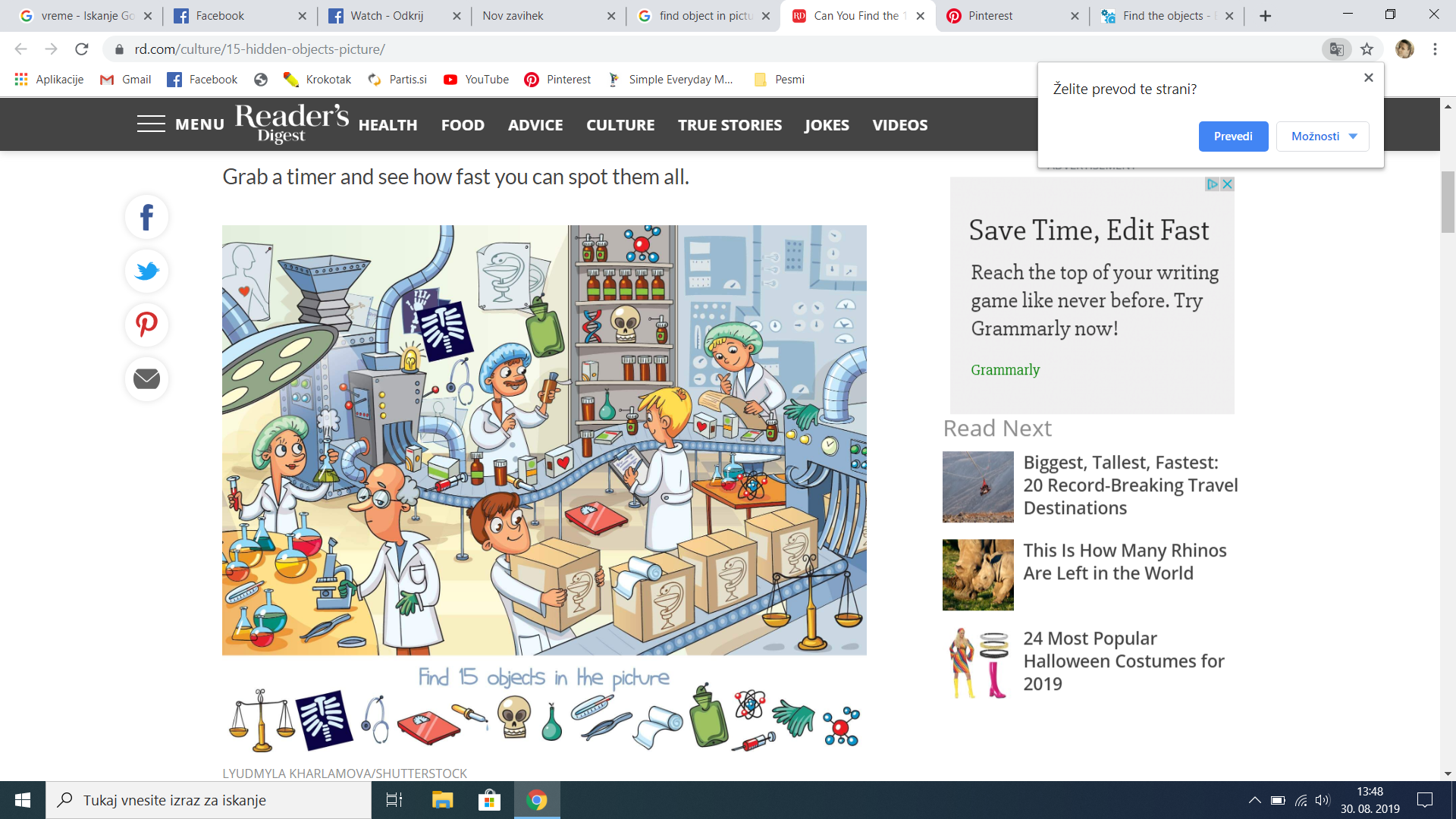 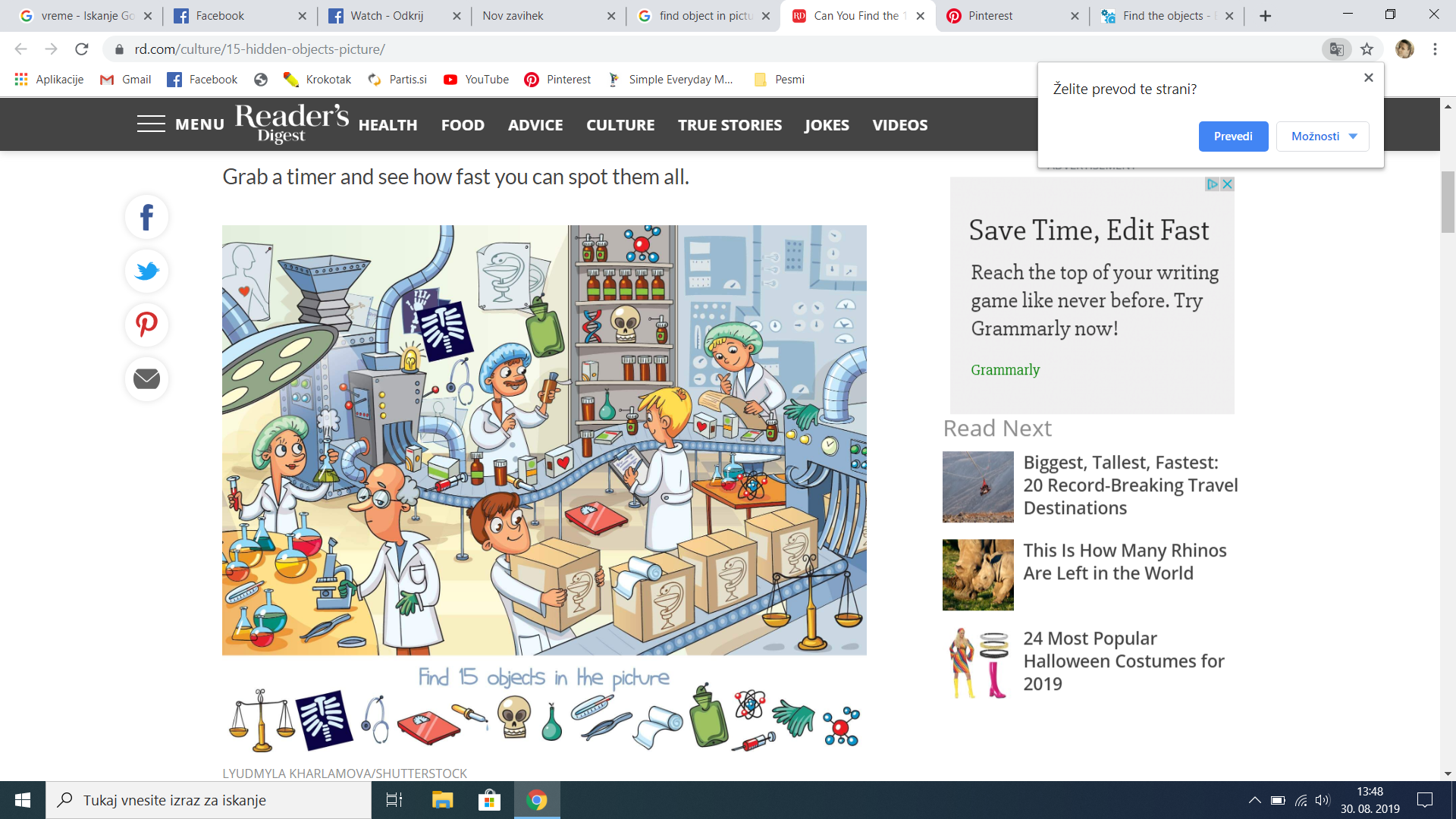